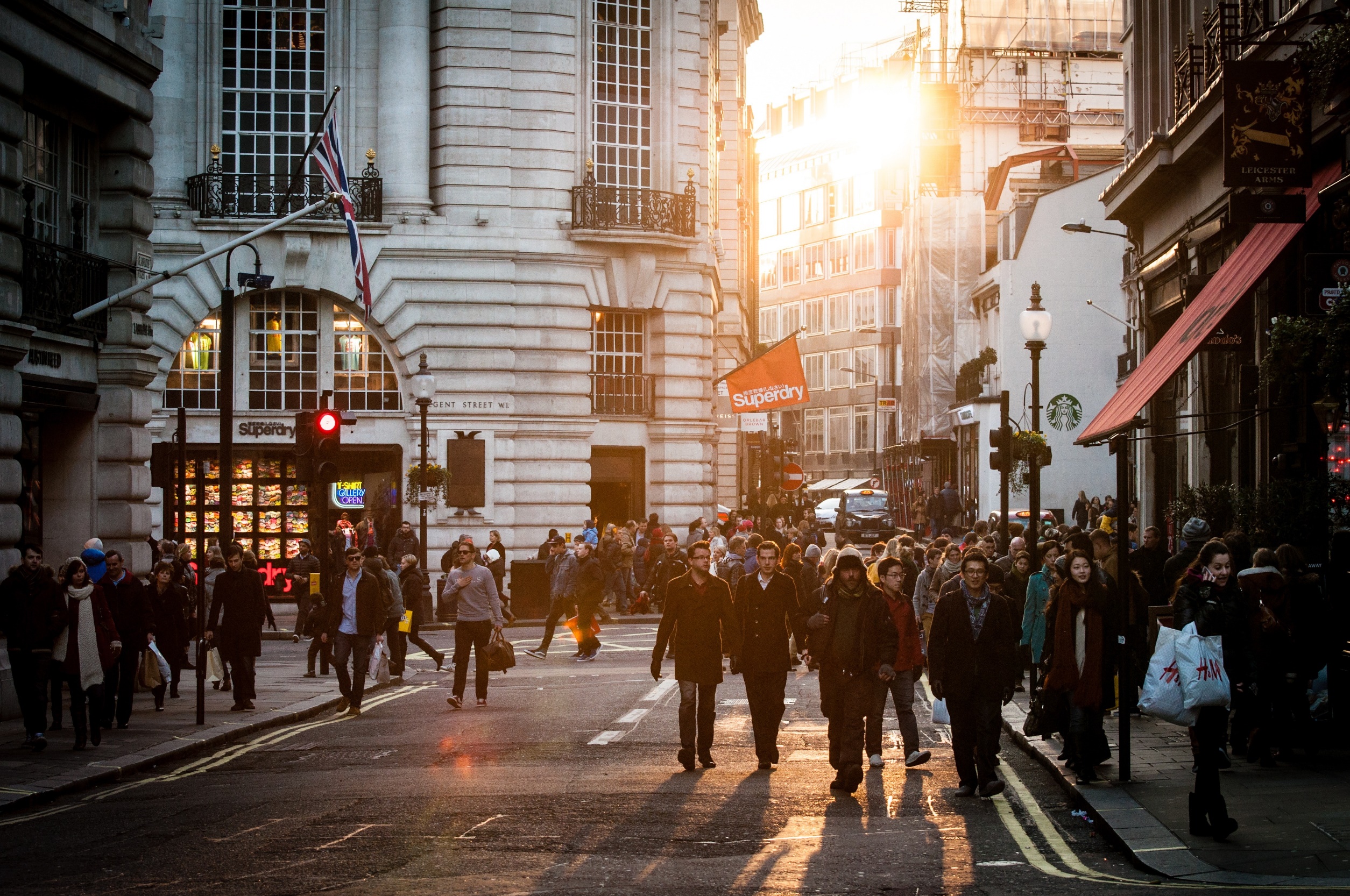 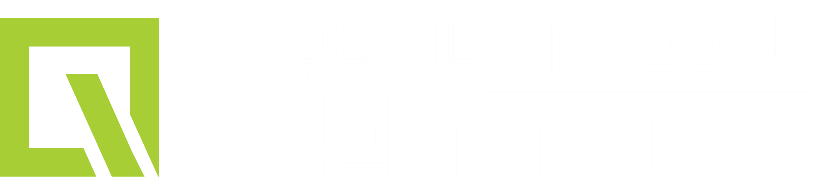 ANGLICKÝ
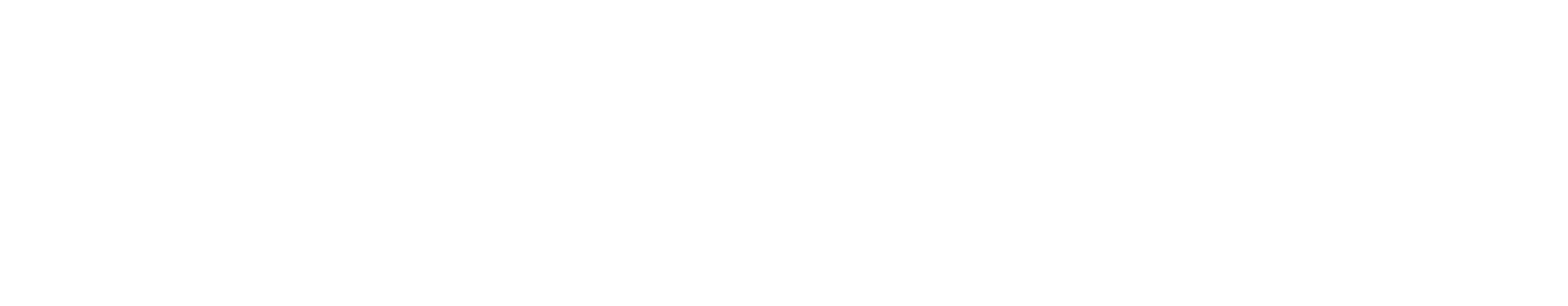 JAZYK
Ing. Kamila Tišlerová, Ph.D.
Content
Vysoká škola ekonomie a managementu
2
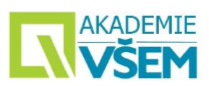 Grammar
3
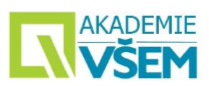 Time Clauses 
Vedlejší časové věty
after
as soon as
before
till, until
when
whenever
while
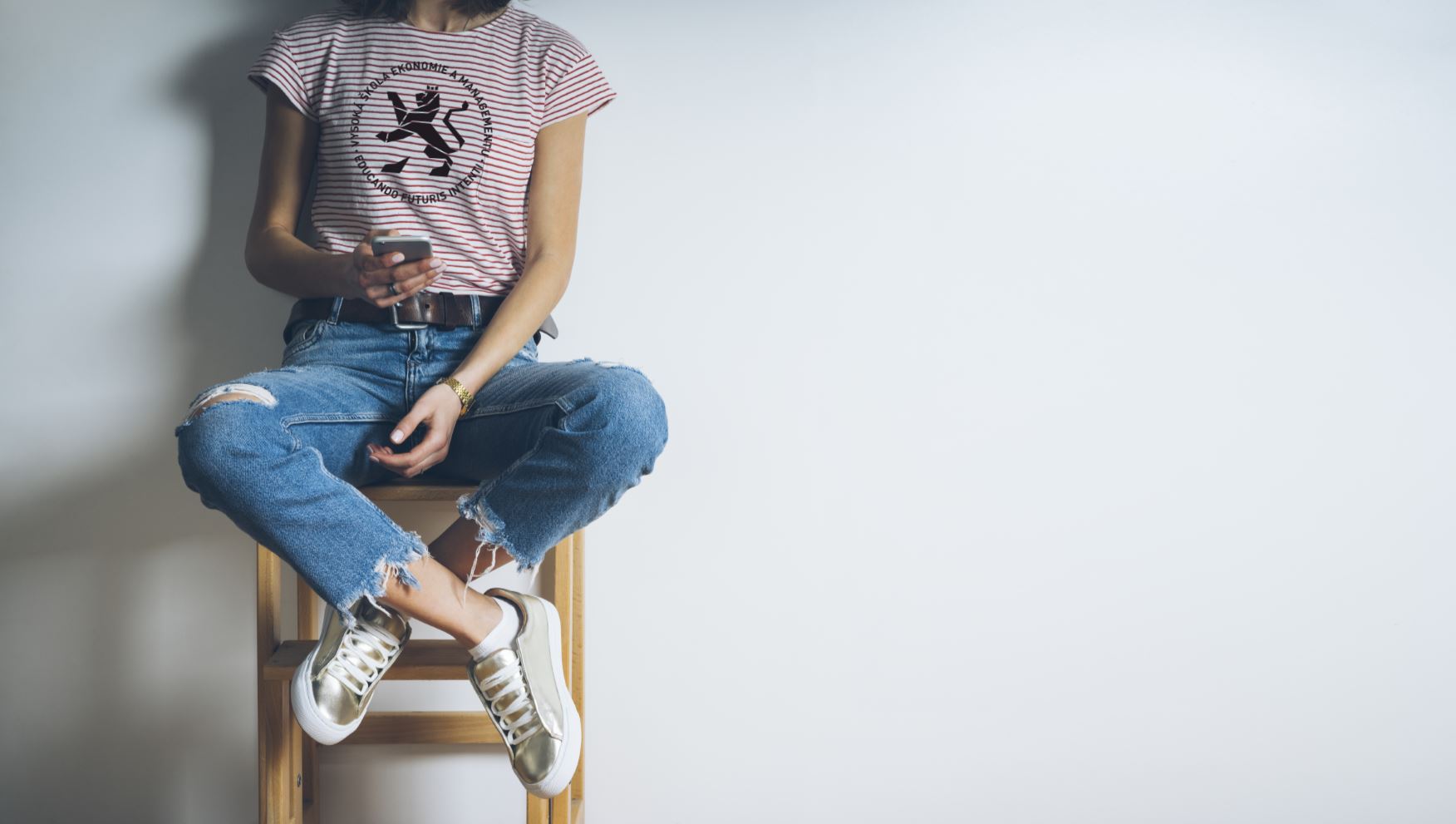 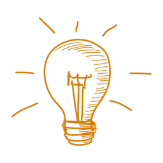 4
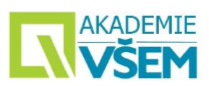 5
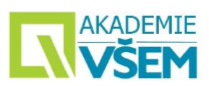 Samples
When I get home, I will send you a message. 
As soon as I arrive, I will let you know. 
After I write my essay, I will help him. 
Before I go to school, I will call you. 
As soon as the film starts, I will turn off my mobile phone. 
Before I leave my flat, I will close the window.
6
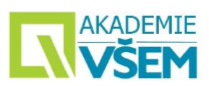 I'll come back home and I'll do it. Vrátím se domů a udělám to. 
I'll do it when I come back home. Udělám to, až se vrátím domů.
You'll push this button and the door will open. Stiskneš tento knoflík a dveře se otevřou. 
As soon as you push this button the door will open. Jakmile stiskneš tento knoflík, dveře se otevřou.
Don't stand up. I'll tell you. Nevstávej. Řeknu ti. 
Don't stand up till (until) I tell you. Nevstávej, dokud ti neřeknu.
You'll need my car. Take it. Budeš potřebovat moje auto. Vezmi si ho. Whenever you need my car you can take it. Kdykoliv budeš potřebovat moje auto, můžeš si ho vzít.
7
https://www.focus.olsztyn.pl/en-english-grammar-time-clauses-exercises.html
Let´s practice
8
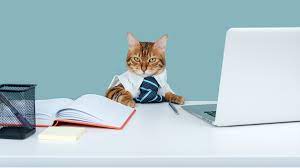 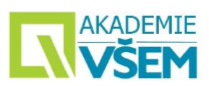 Classwork: prepare your own funny and memorable sentences:
9
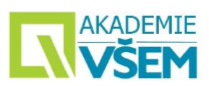 Travel experiences
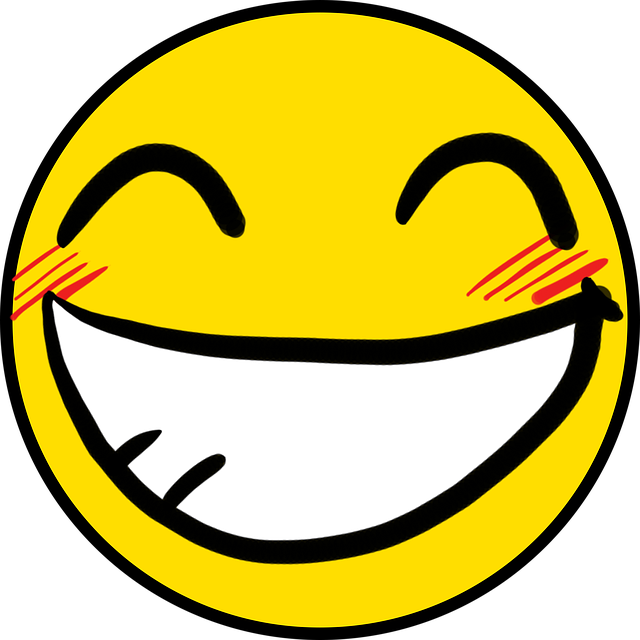 Have you ever been to…?
I have been to…..


 www……travel stories

https://www.youtube.com/watch?v=89eKNB2Ujw0&ab_channel=BuzzFeedVideo
10
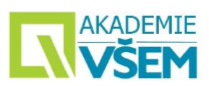 Travel vocabulary
https://www.gym-karvina.cz/userfiles/231/travelling_-_vocabulary.pdf
11
12
13
14
15
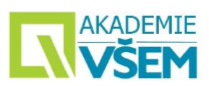 Searching for flight tickets
Arrival, Departure, Destination
Check-in
Baggage: check-in bag, cabin bag
Hidden fees
Fast track
Gate, go to gate
Boarding
Itinerary
16
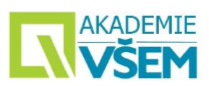 Planning trip - LONDON
www.visitlondon.com
17
https://www.youtube.com/watch?v=464puoD09dM
Watch and discuss
18
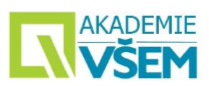 What is it? Explain it to your classmates (presentation)
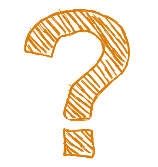 Couchsurfing
Air bnb
Home swap (gumtree.com – property)
Worldee,…
Home/pet sitting
19
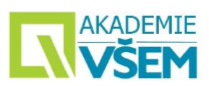 London trip
Choose one performace, which one, why, something about it. Where is the theatre? How can I get there? How much is the ticket? What time it starts?
Choose a voluntary program in the Science Museum. Which one? Why? What time? How to get there?
How can I get from the Stansted airport to the centre? (Victoria coach station)
What kind of ticket shall I buy for:
   - one way in the very center (1-2 zone)
   - a week ticket for all zones
Does it worth to visit „Tower“? Why yes, why not?
Describe the HMS cruizer and decide to visit (or not)
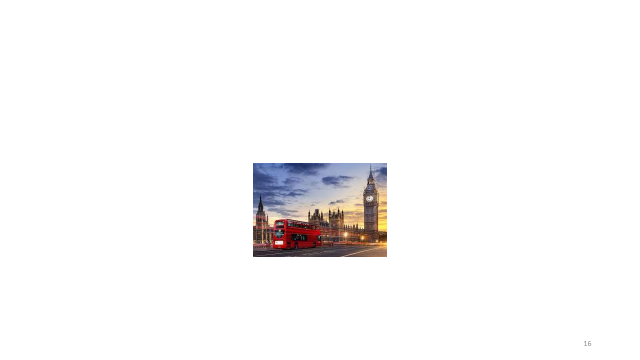 20
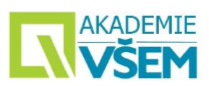 Present your own travel plan
21
Presentation
22
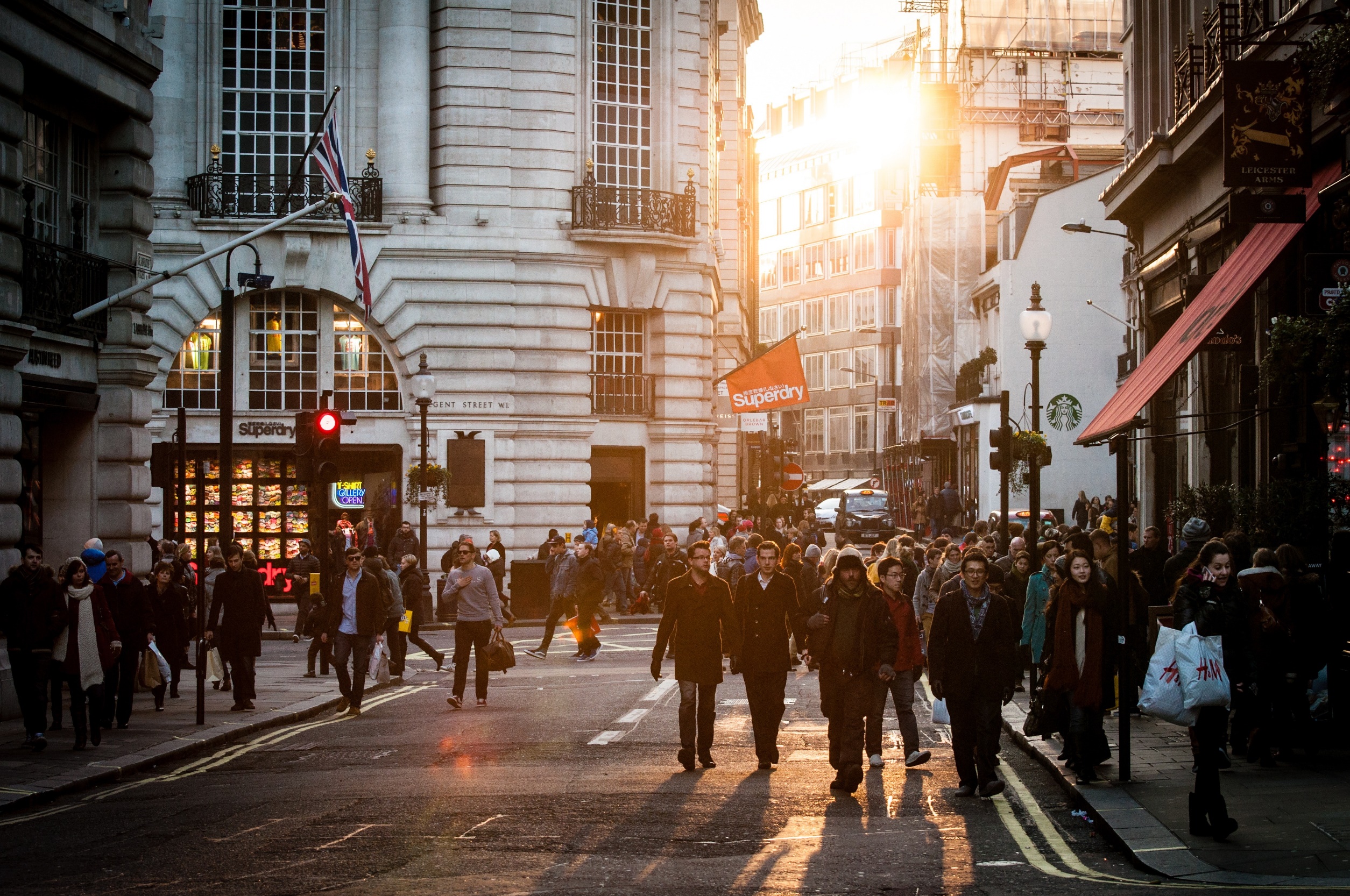 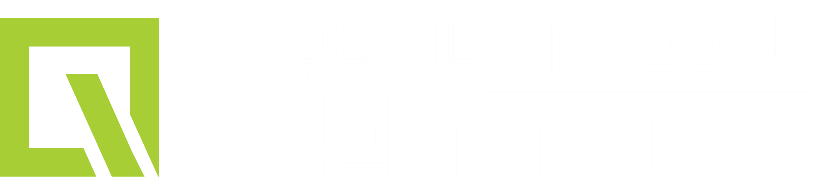 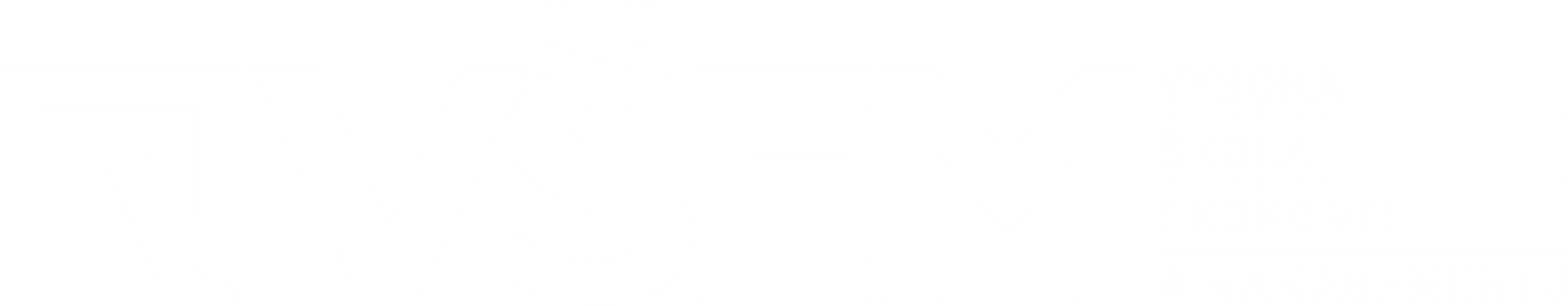 Thank you for     
  your attention
Ing. Kamila Tišlerová, Ph.D.